The Topology of Magmas
By Charlotte Aten
Advised by Jonathan Pakianathan, Ph. D
and Mark Herman, Ph. D
Department of Mathematics
University of Rochester
Visualization
Many people find visual representations of things easier to digest.
In mathematics visualization is ubiquitous and gives rise to geometry.
Clock arithmetic
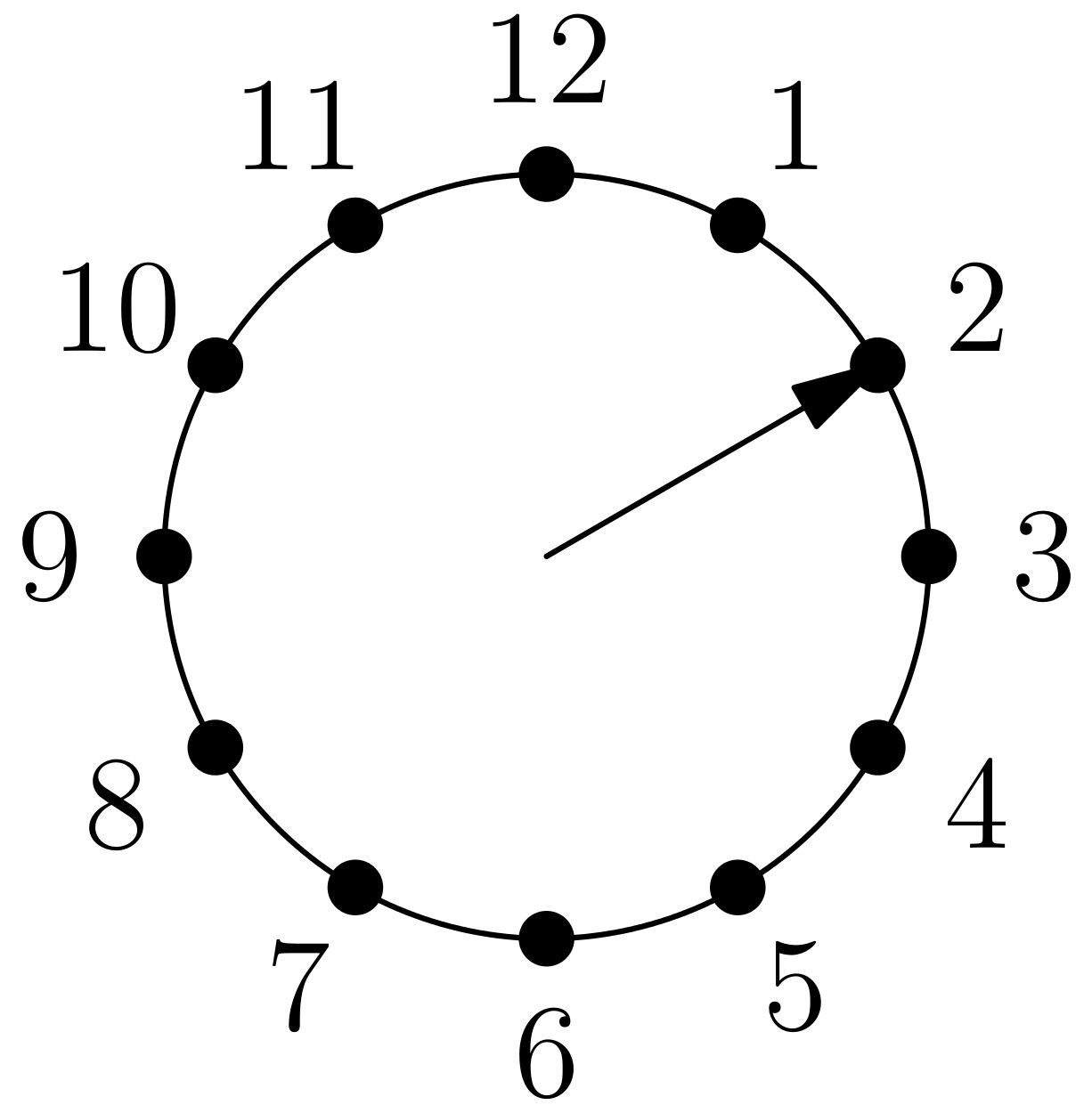 Count “in a circle.”
We can take each time as a number of hours past 12 to “add on the clock.”
We can use 0 instead of 12 for convenience.
Clock arithmetic
We can have a “clock” or “number circle” of any size.
A number circle of size n is known as “the integers modulo n” or “the integers mod n.”
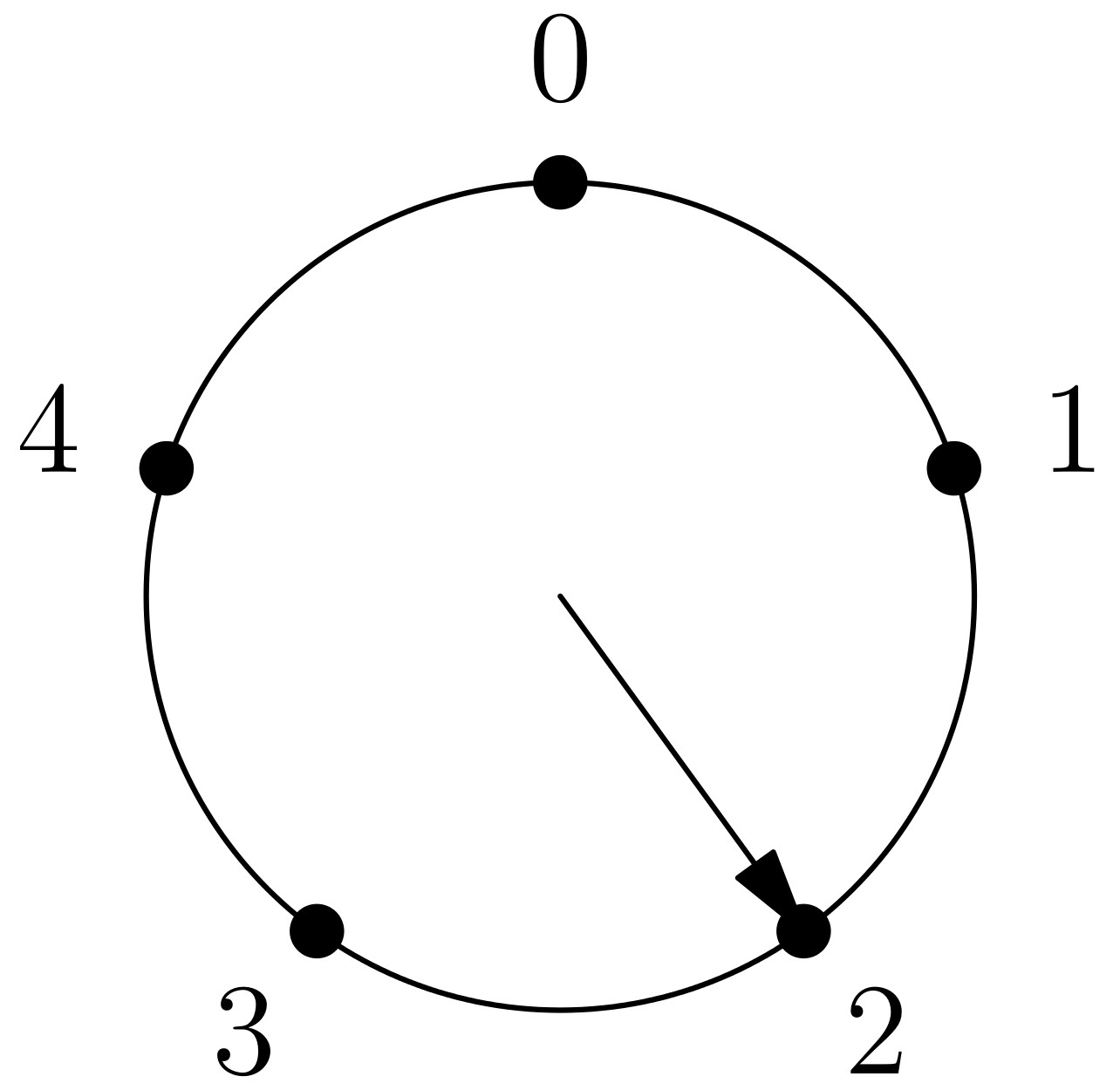 Clock arithmetic
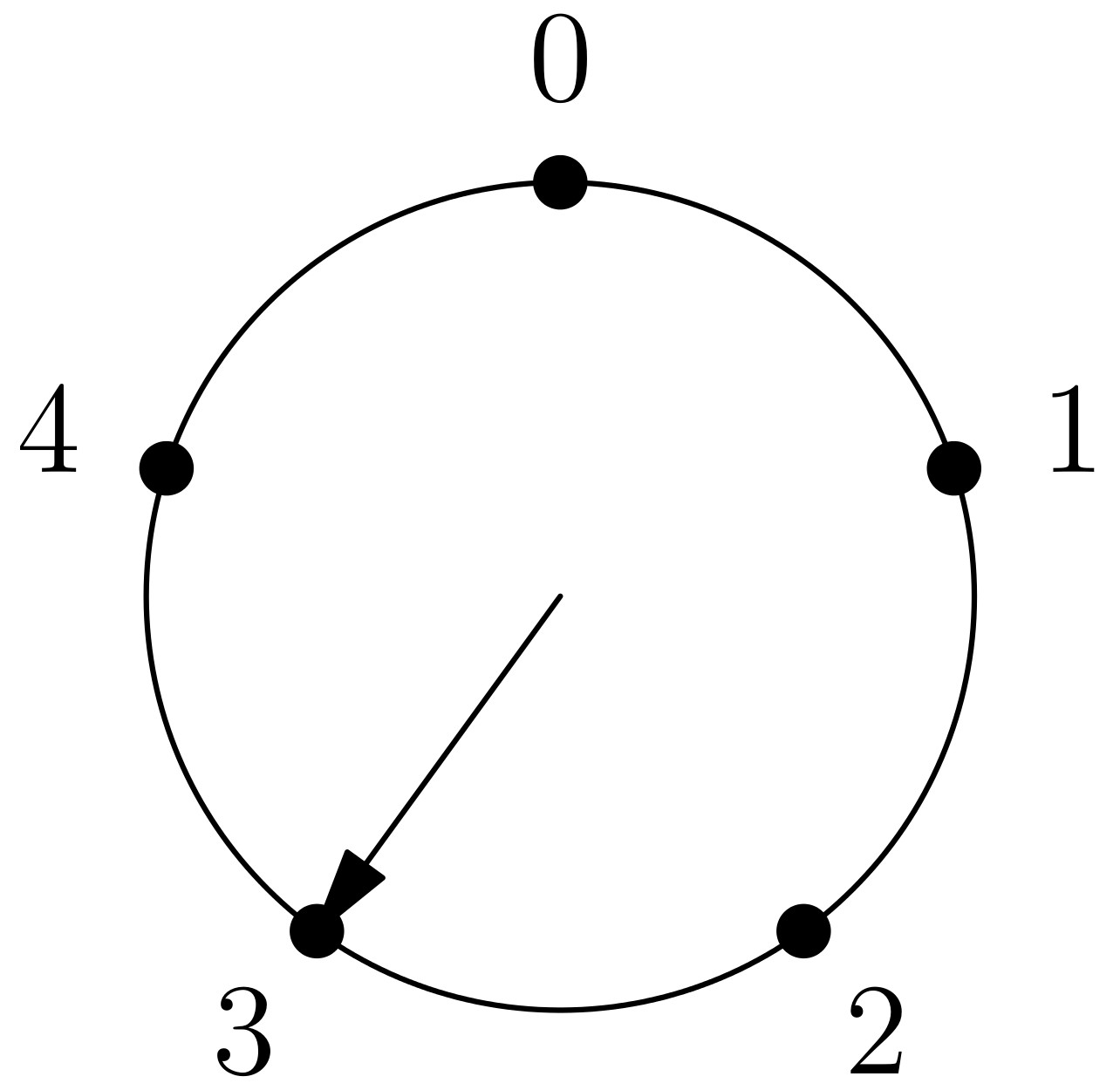 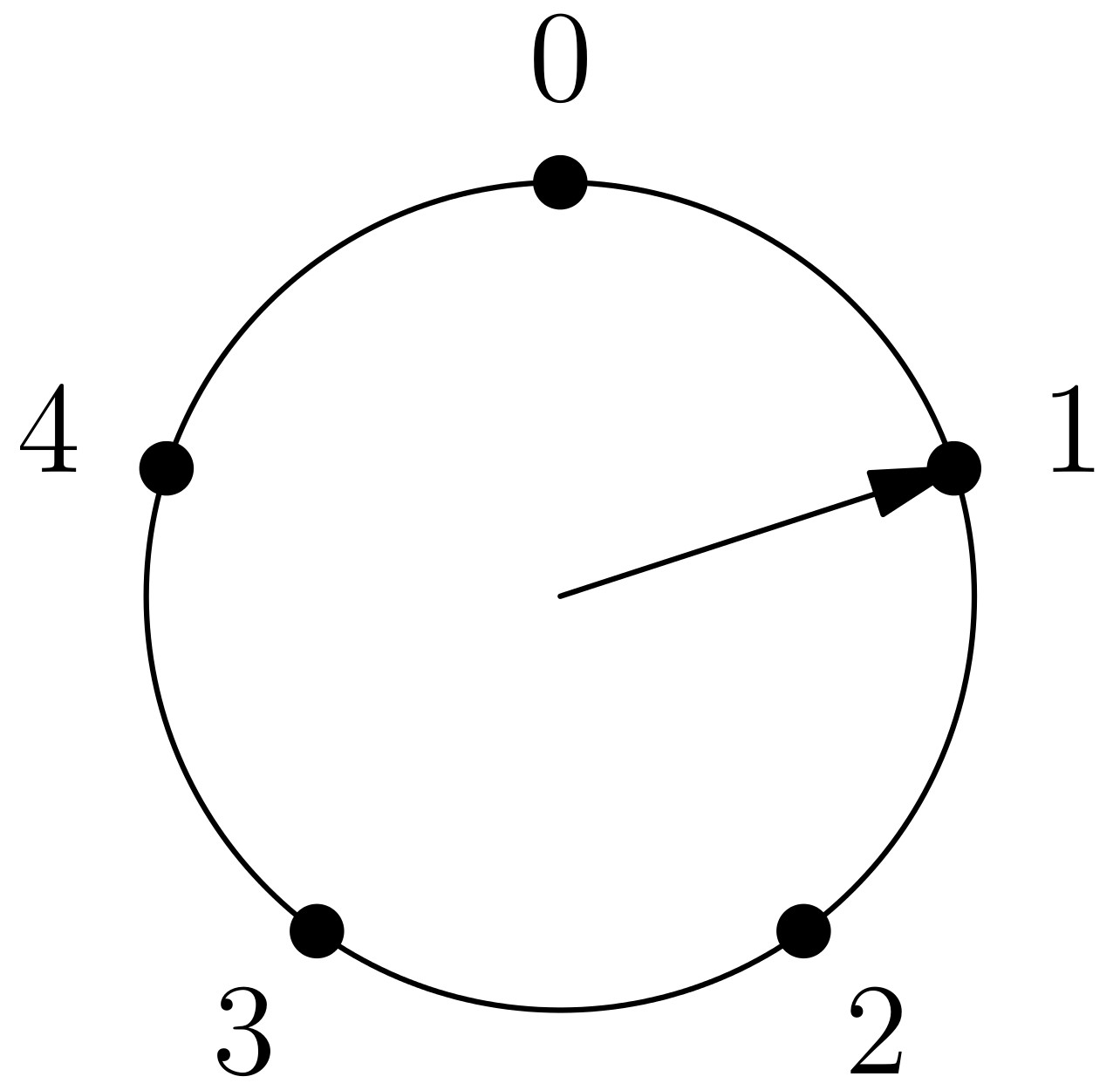 We compute 3+3 in the integers mod 5 as an example.
Unary operators
Unary operators take things from one collection and give back things from another collection.
The two collections can be the same or share elements.
Examples of unary operators
Assigning a grade to each student at the end of a course.
Sending each season to the one that follows it.
Giving a name to each person.
Designating each area in a city for either industrial, residential, or commercial use.
Unary operators
Adding 2 in the integers mod 5 is a unary operation.
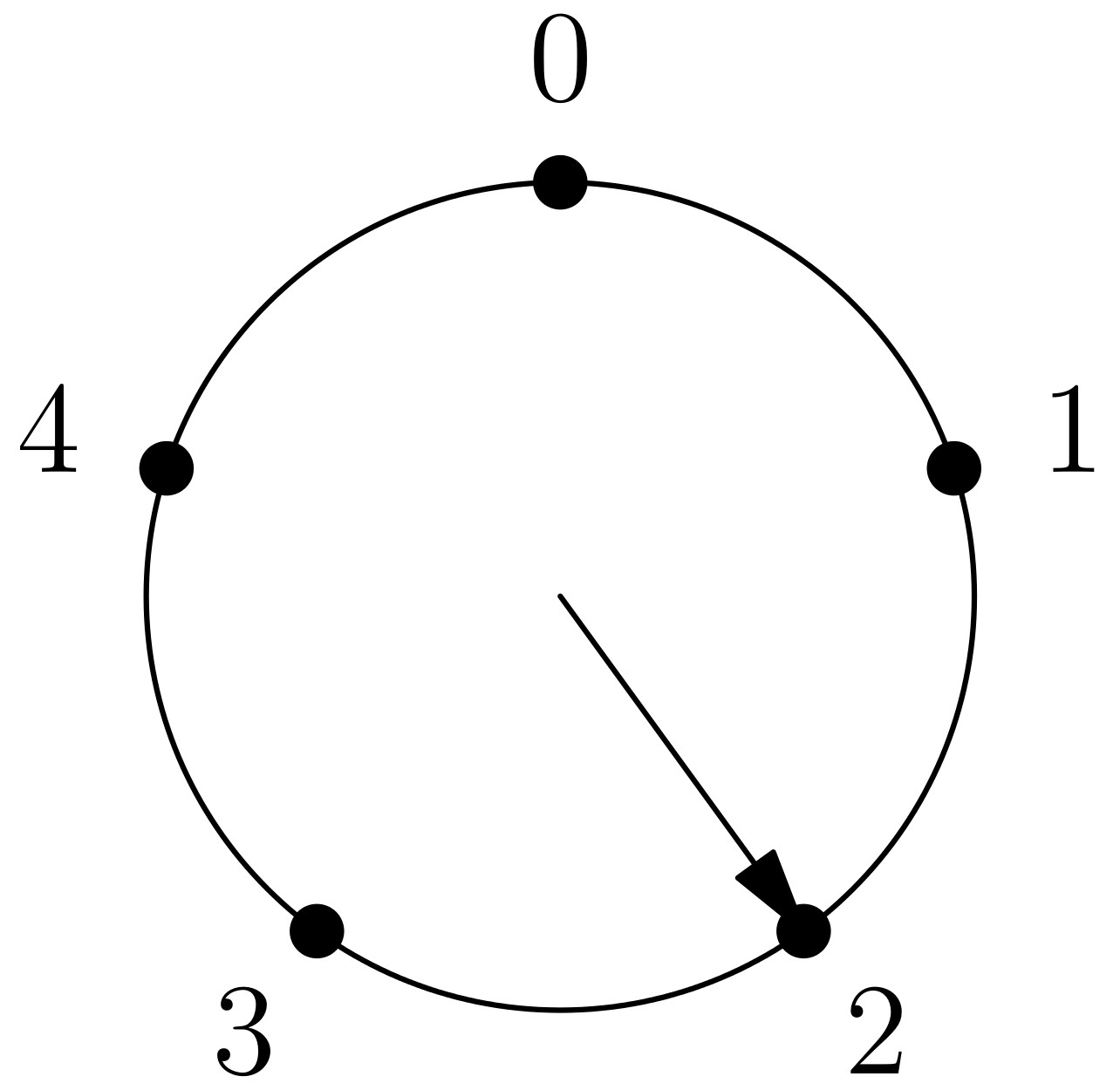 Operation digraphs
In order to see what is going on we can draw a dot for each number x and an arrow from x to x+2.
This is an example of an operation digraph.
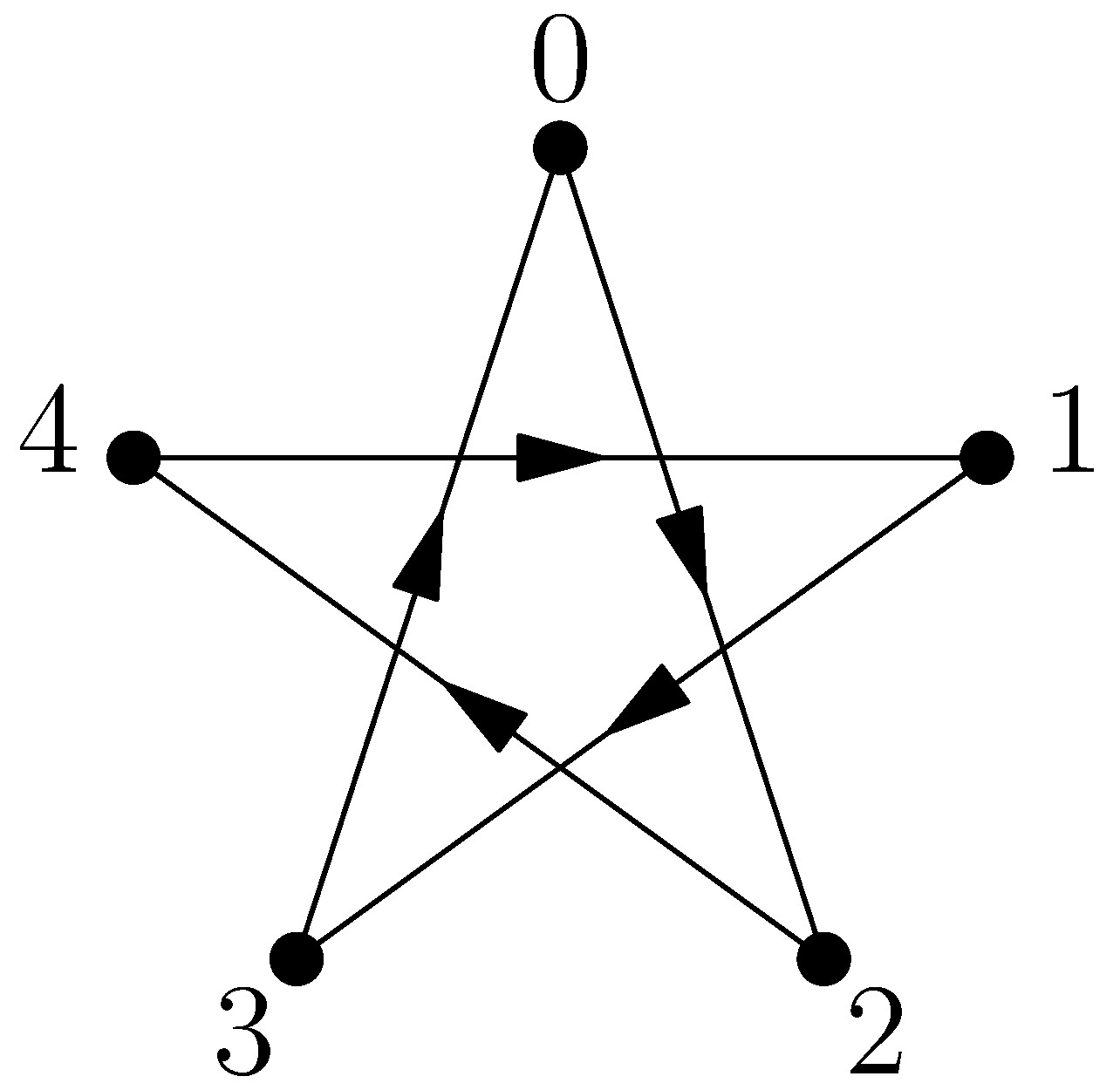 Adjacency matrices
Each digraph has a matrix associated with it, called an adjacency matrix.
This allows us to use matrix arithmetic to reason about unary operations.
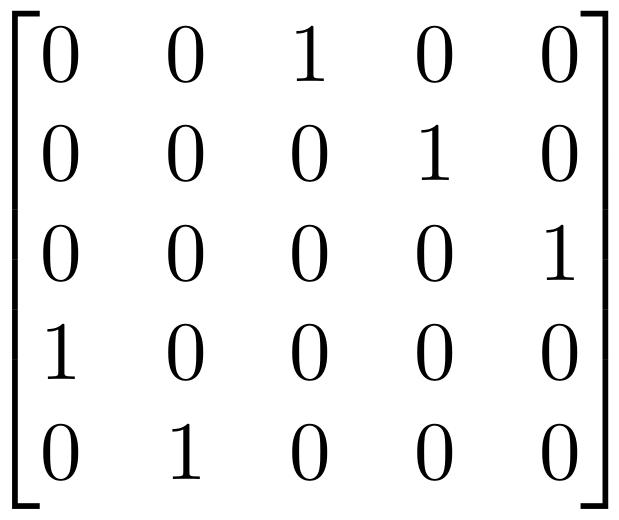 Adjacency matrices
The rank of an adjacency matrix for an operation digraph is the number of vertices with an incoming edge.
If we look at a unary operation that takes x to f(x), this rank is the number of elements y for which the equation f(x)=y has a solution.
Adjacency matrices
A relationship called Sylvester's inequality gives a lower bound on the rank of a product of matrices.
Multiplying our digraph adjacency matrices corresponds to unary operation composition, so this inequality gives us a lower bound on the number of solutions to equations of the form f(x)=y, where f is the composition of many unary operators.
For example, f(x)=r(q(p(x)) for operators p,q,r.
Adjacency matrices
The previous reasoning allows us to conclude, for example, that the following equation has at least two solutions over the integers mod 4.
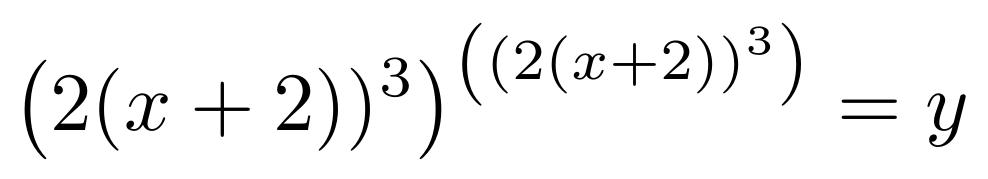 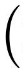 Binary operations
Binary operations take two things and give back one thing.
The “un” in unary operation means “one input,” while the “bi” in binary operation means “two inputs.”
Simplicial complex construction
For our purposes, a simplicial complex is a collection of triangles joined at their vertices or edges.
In general n-dimensional analogues of triangles are allowed.
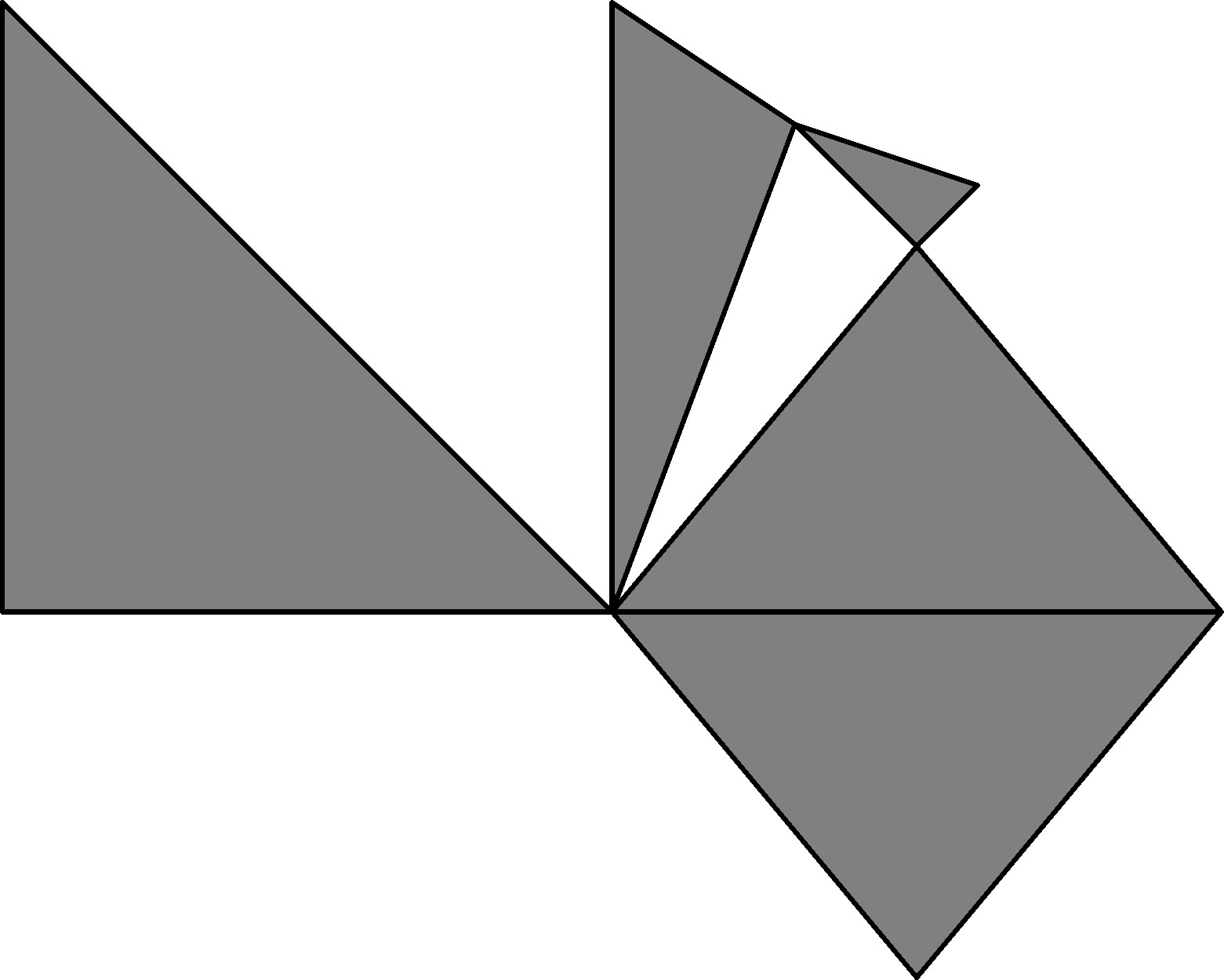 Simplicial complex construction
Instead of drawing a line from a number x to x+2 as before, we can have a “directed triangle.”
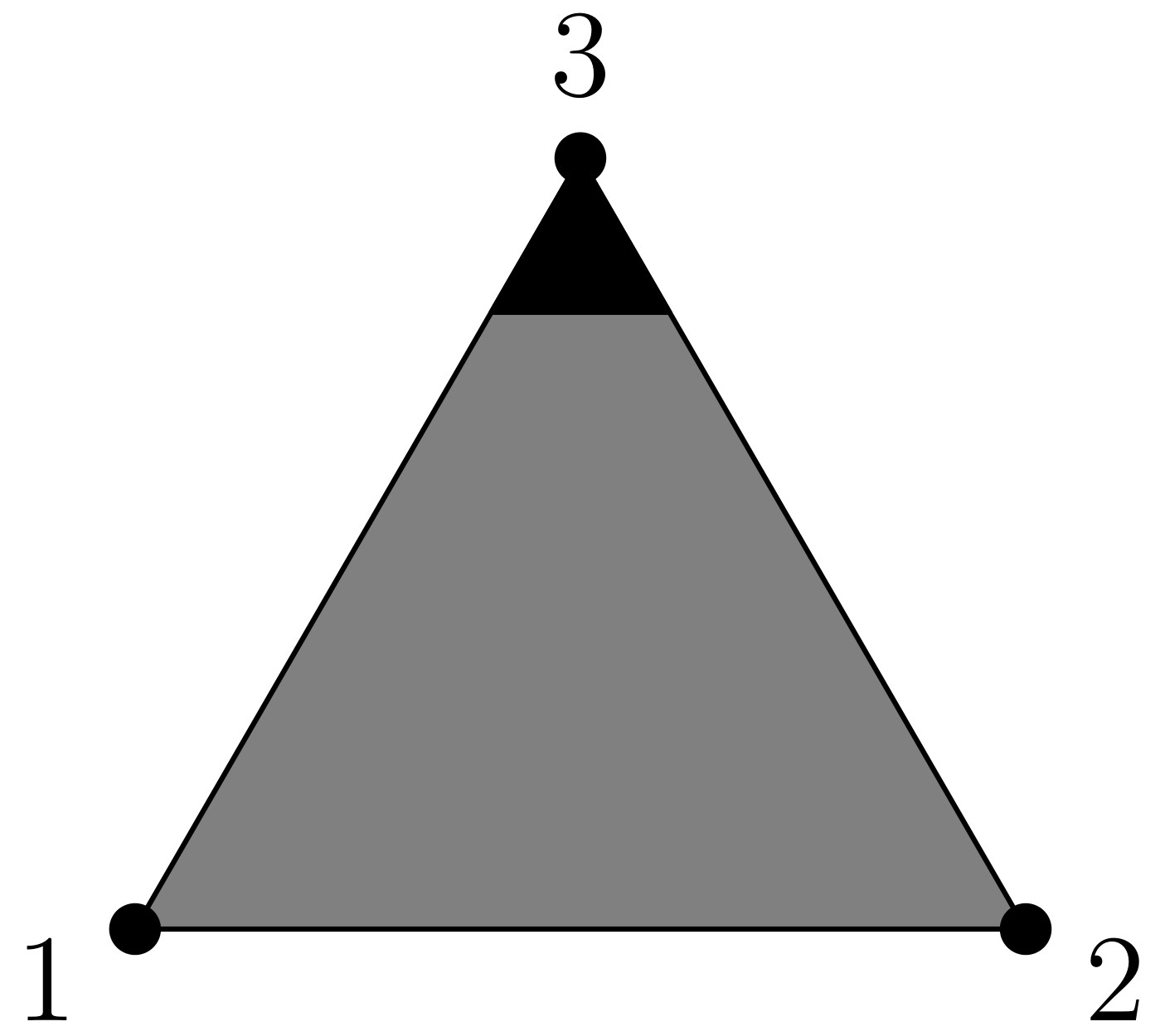 Simplicial complex construction
Since we only want one vertex per number, the triangle to the right presents a problem.
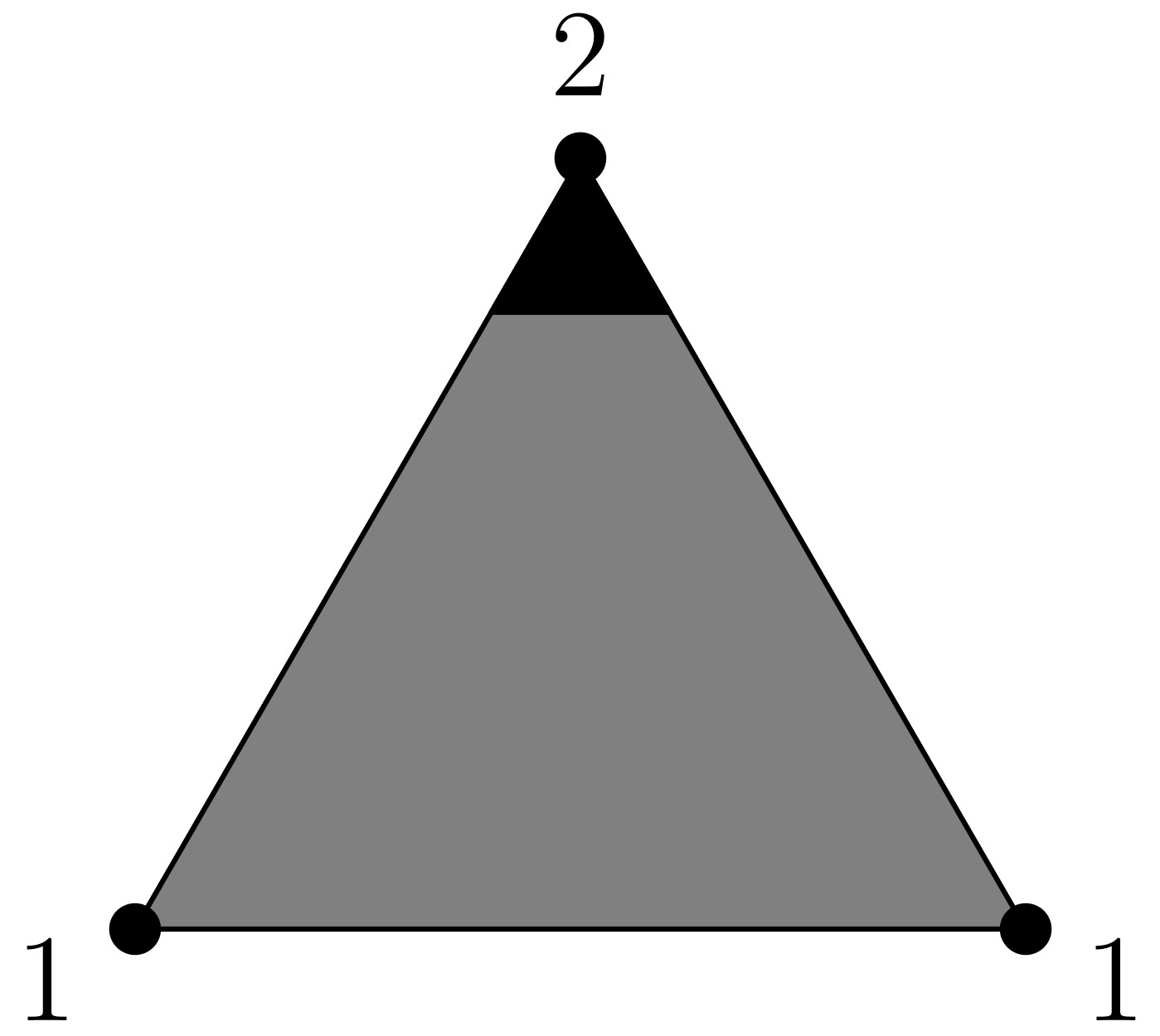 Simplicial complex construction
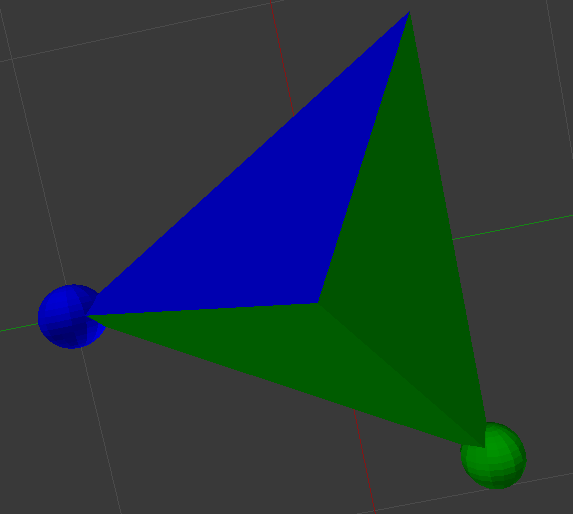 Simplicial complex construction
This triangle is even more troublesome, but can be dealt with in a similar fashion.
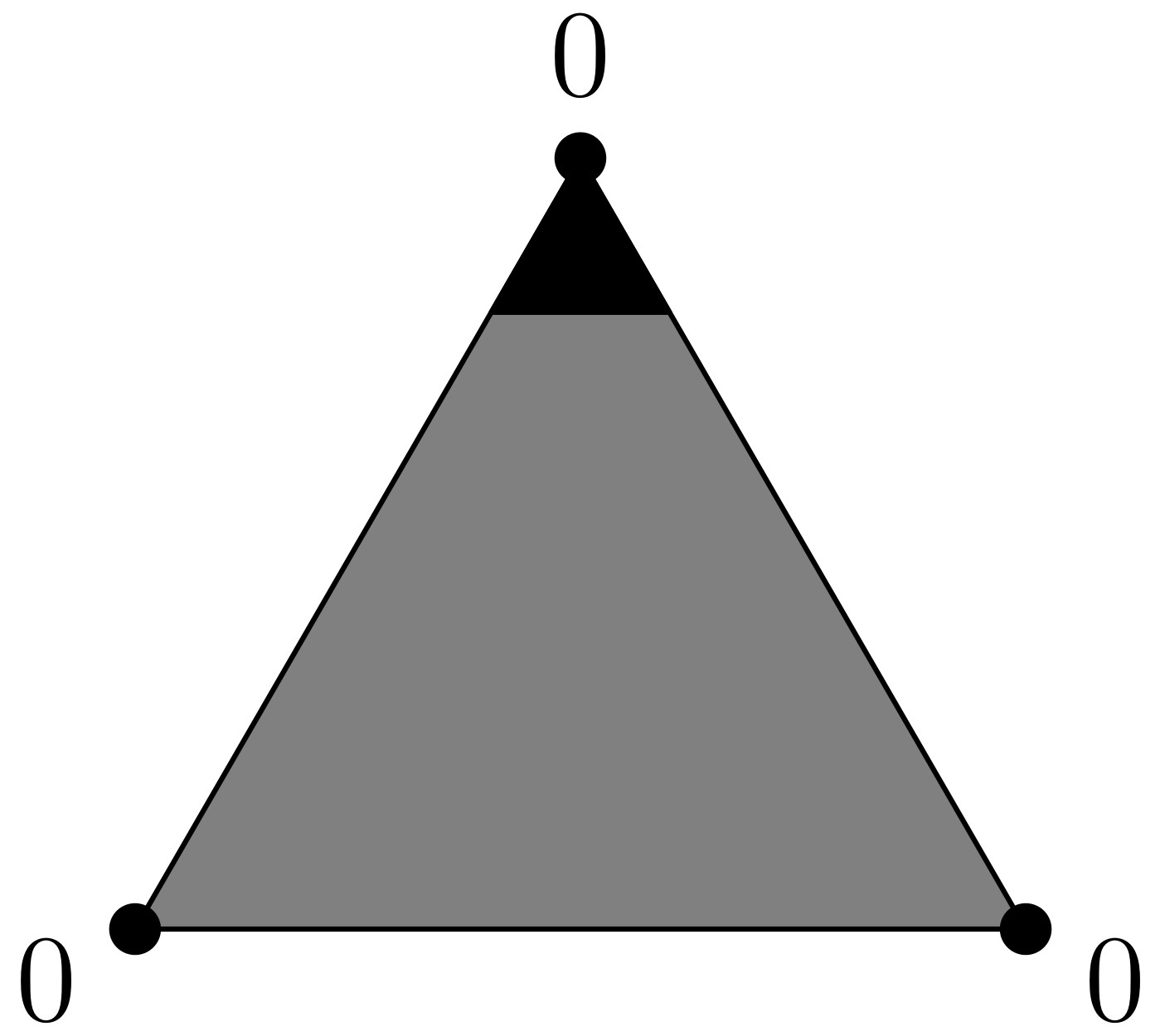 Simplicial complex construction
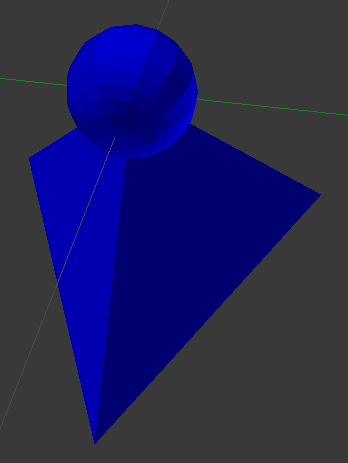 Simplicial complex construction
We can't always assume that a*b=b*a for some operation *.
This leads to an odd situation when, for example, 1+2=2+1.
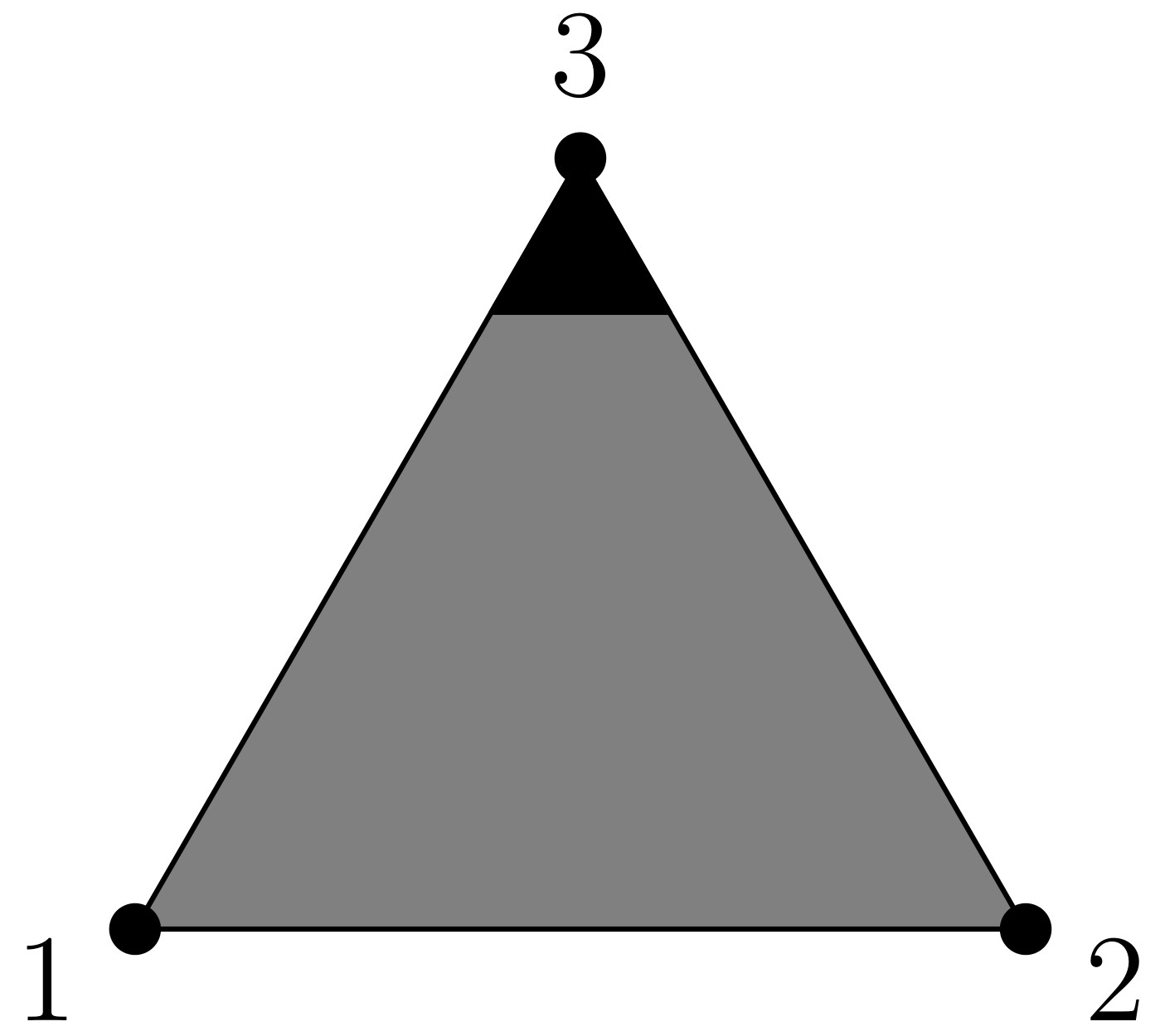 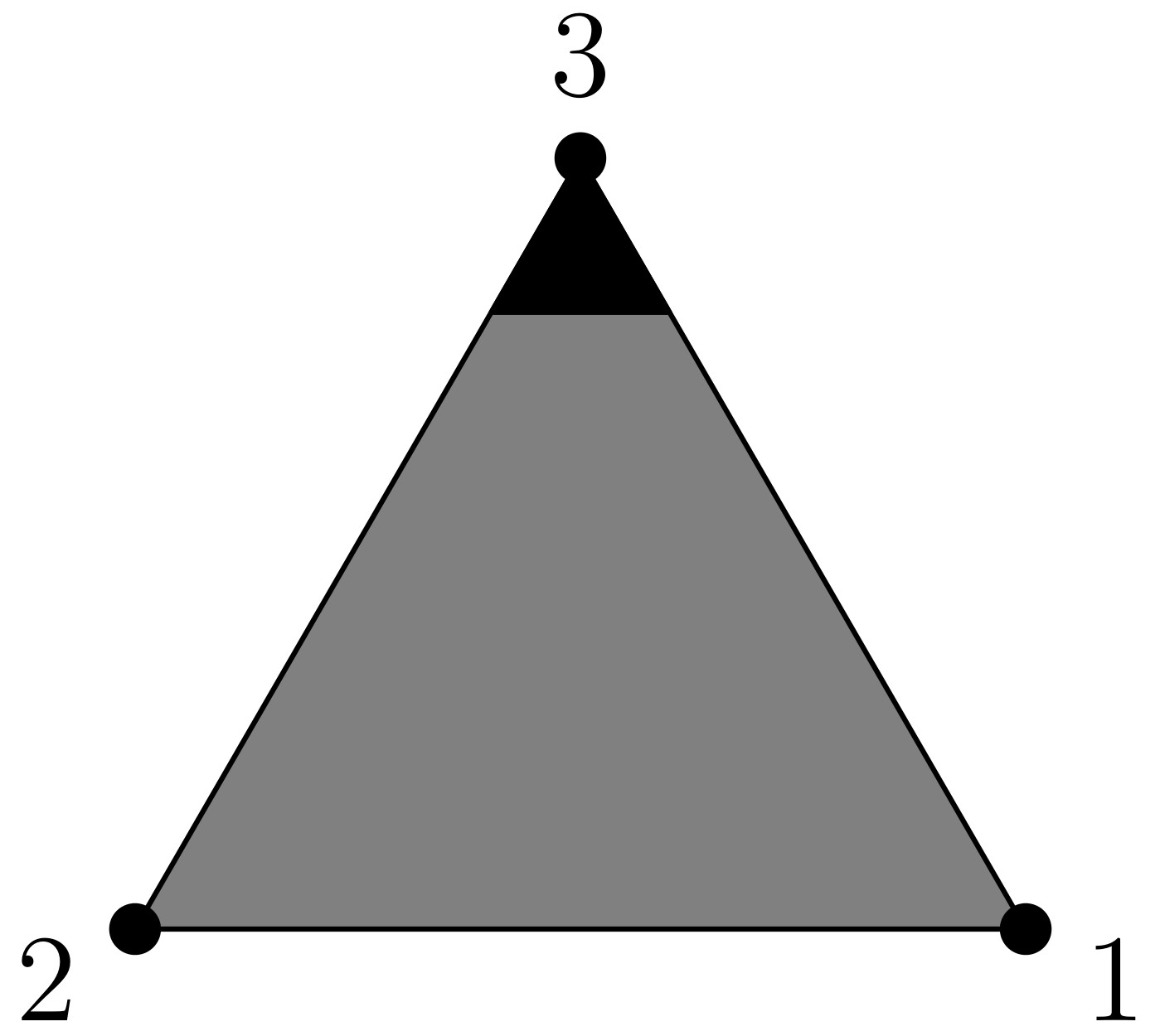 Simplicial complex construction
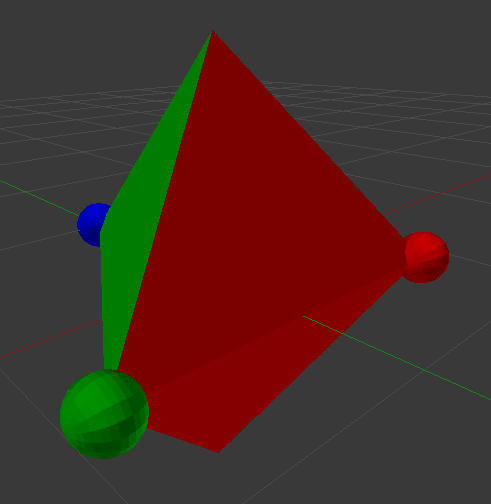 Simplicial complex construction
In the end we get an interesting shape.
The geometry of these shapes is already known for other reasons, which is useful.
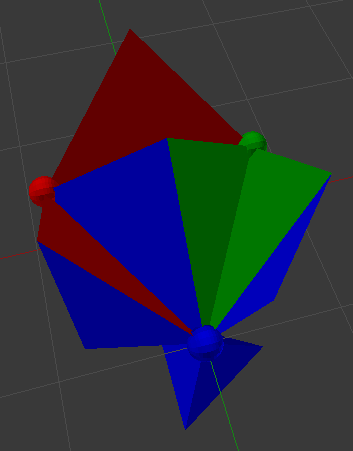 Find Me on GitHub!
See github.com/caten2. Code and examples from this project to be uploaded shortly.
Acknowledgements
Jon Pakianathan
Mark Herman
Ronald E. McNair Post-Baccalaureate Achievement Program
Kearns Center
National Conference on Undergraduate Research
Questions.